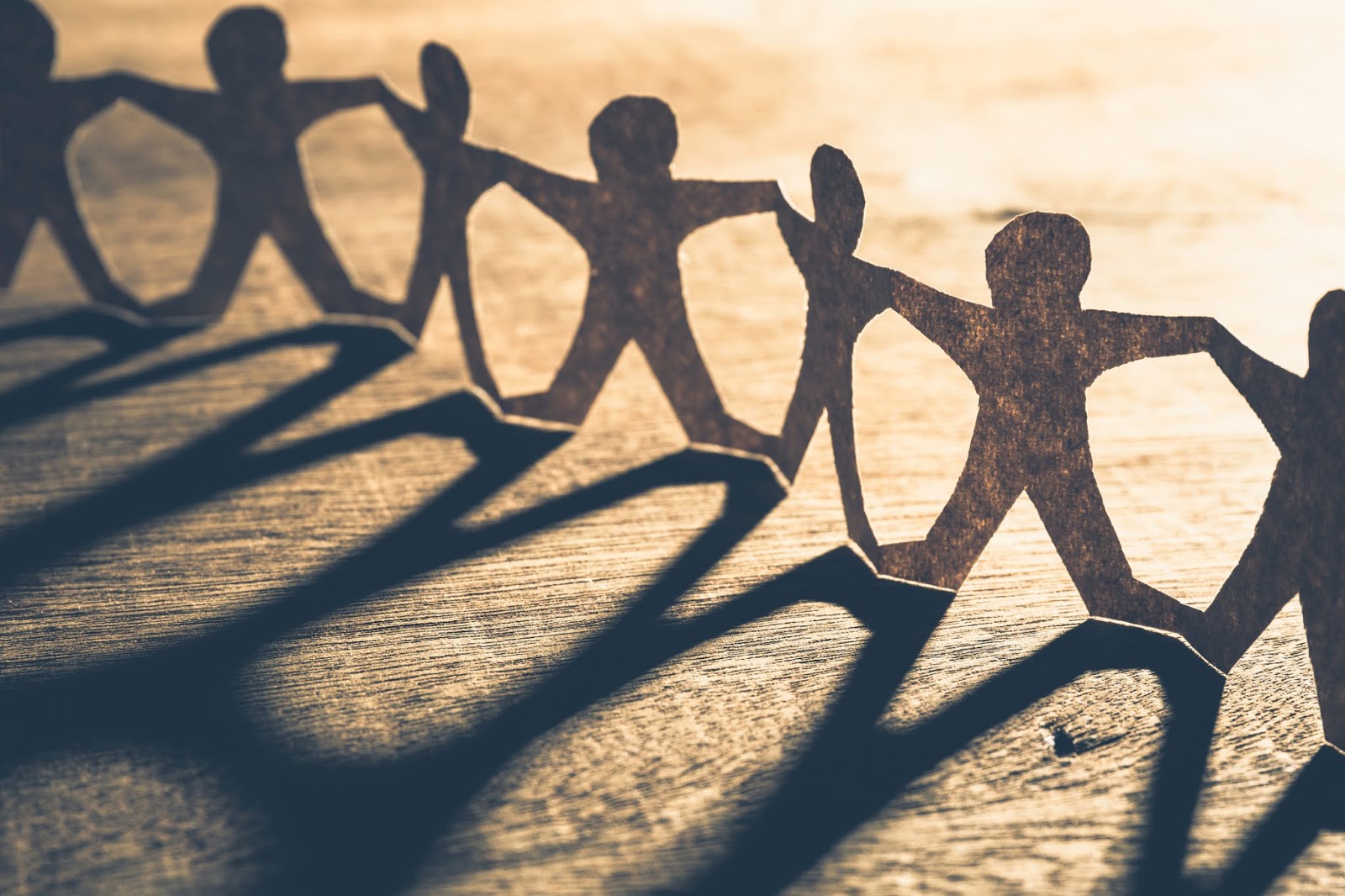 PERSONAL EVANGELISM
Lesson 6: Preparing Myself to Teach
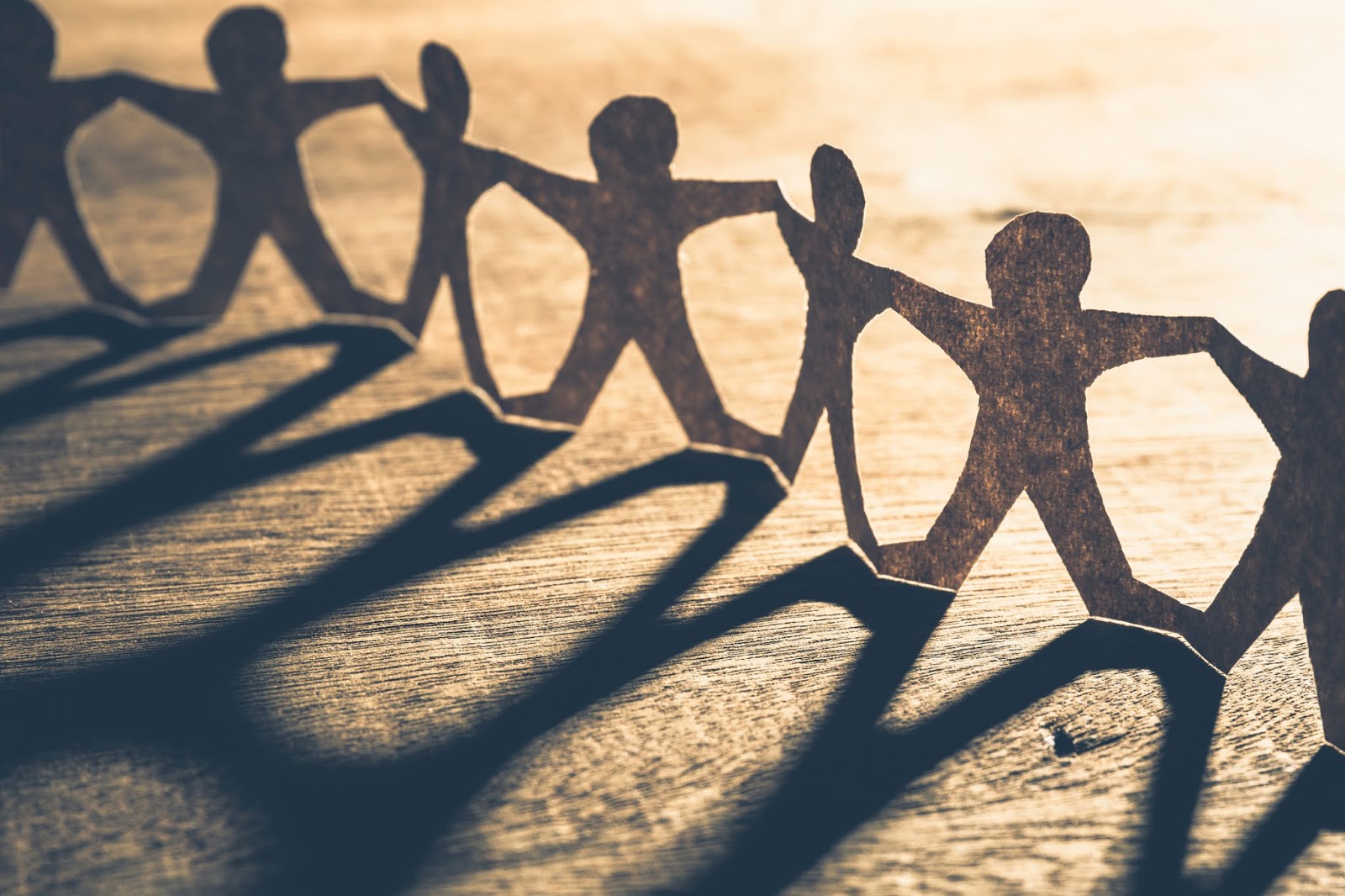 Introduction
﻿﻿﻿﻿﻿﻿As we sanctify God in our hearts(1 Pet. 3:15)
And have the same love that Christ had to seek and save the lost (Luke 19:10)
We are ready to teach, but HOW???
Preparing Myself To Teach A Study
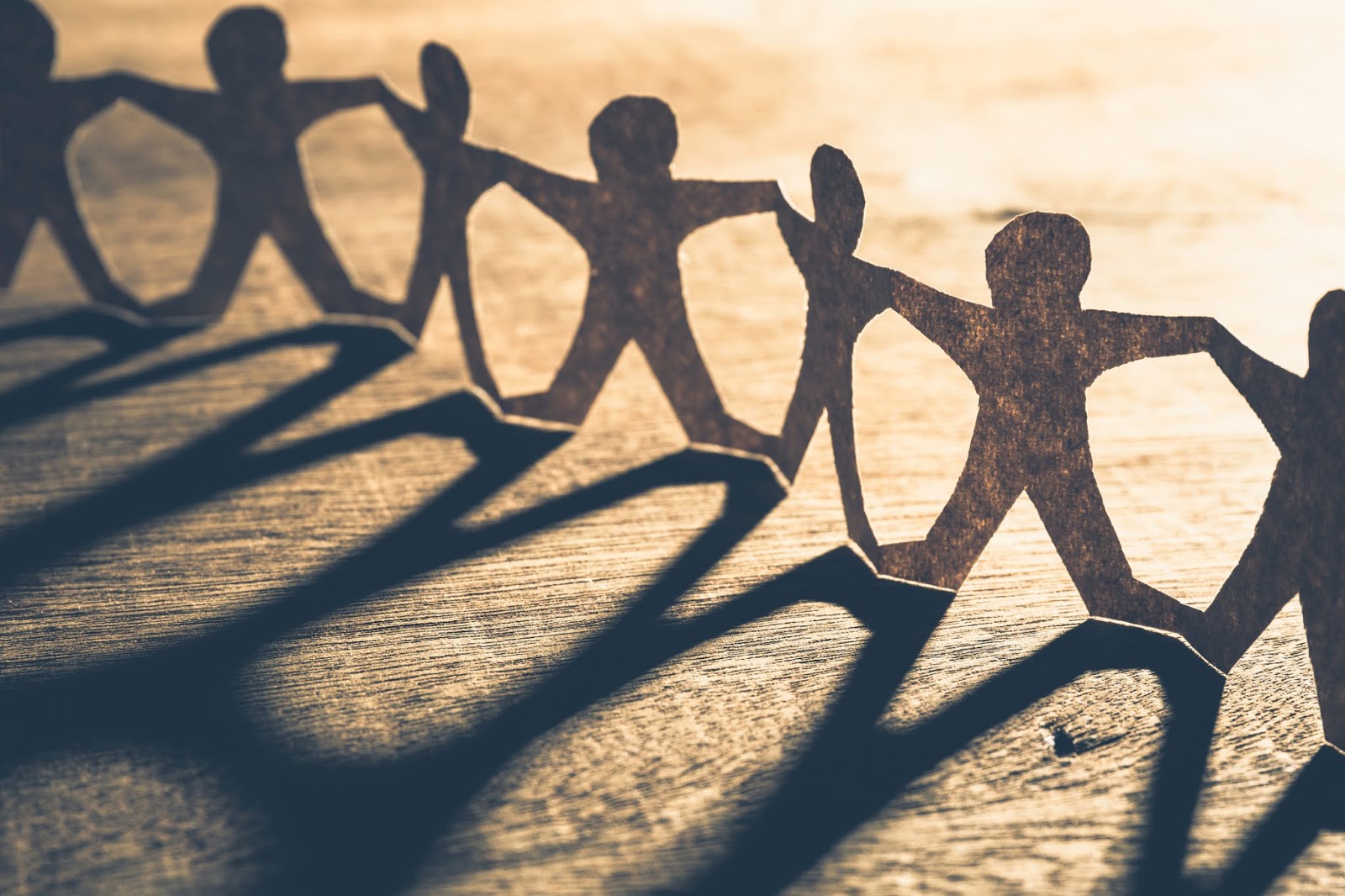 How to Teach
﻿﻿﻿﻿﻿﻿First, a personal worker should give some attention to the needs of the prospective convert.
As apostles & early disciples did on many occasions, organize your lesson to fit the needs of the prospect
Peter on Pentecost (Acts 2:14-36)
Phillip (Acts 8:30-36)
Paul’s sermon to Antioch of Pisidia(Acts 13:16-41)
Paul at Mars’ hill (Acts 17:22-31)
Preparing Myself To Teach A Study
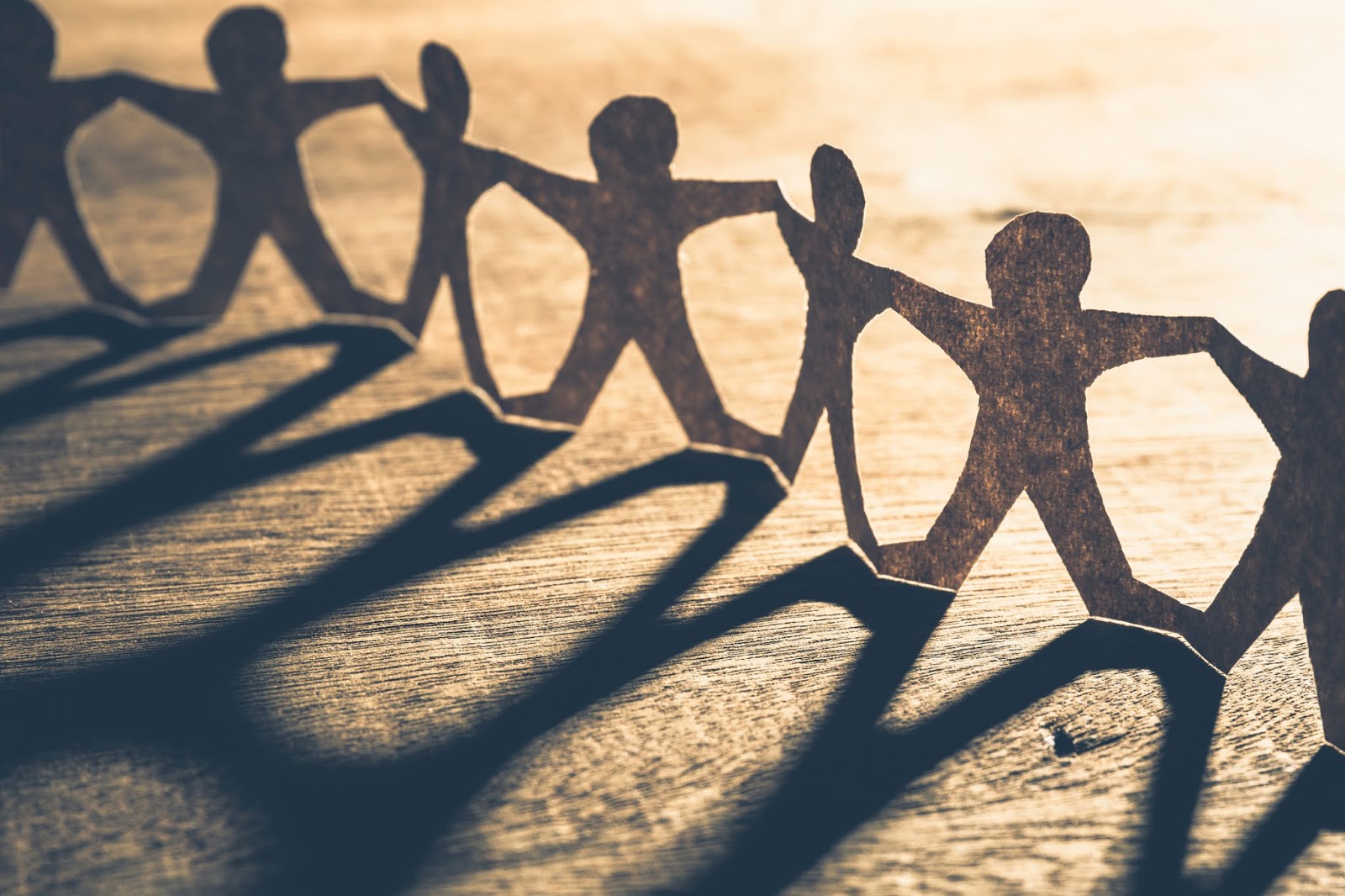 How to Teach
﻿﻿﻿﻿﻿﻿First, a personal worker should give some attention to the needs of the prospective convert.
As apostles & early disciples did on many occasions, organize your lesson to fit the needs of the prospect
What kind of lesson does prospect need?
Doesn't believe in God? A lesson on evidences
Jewish? A study of the Messianic prophecies and the crucifixion & resurrection of Christ. 
Doubt the Bible being the word of God?A study of the inspiration of the Bible.
Denominational background? A lesson contrasting false religion & human authority with the Lord's church & Biblical authority.
Preparing Myself To Teach A Study
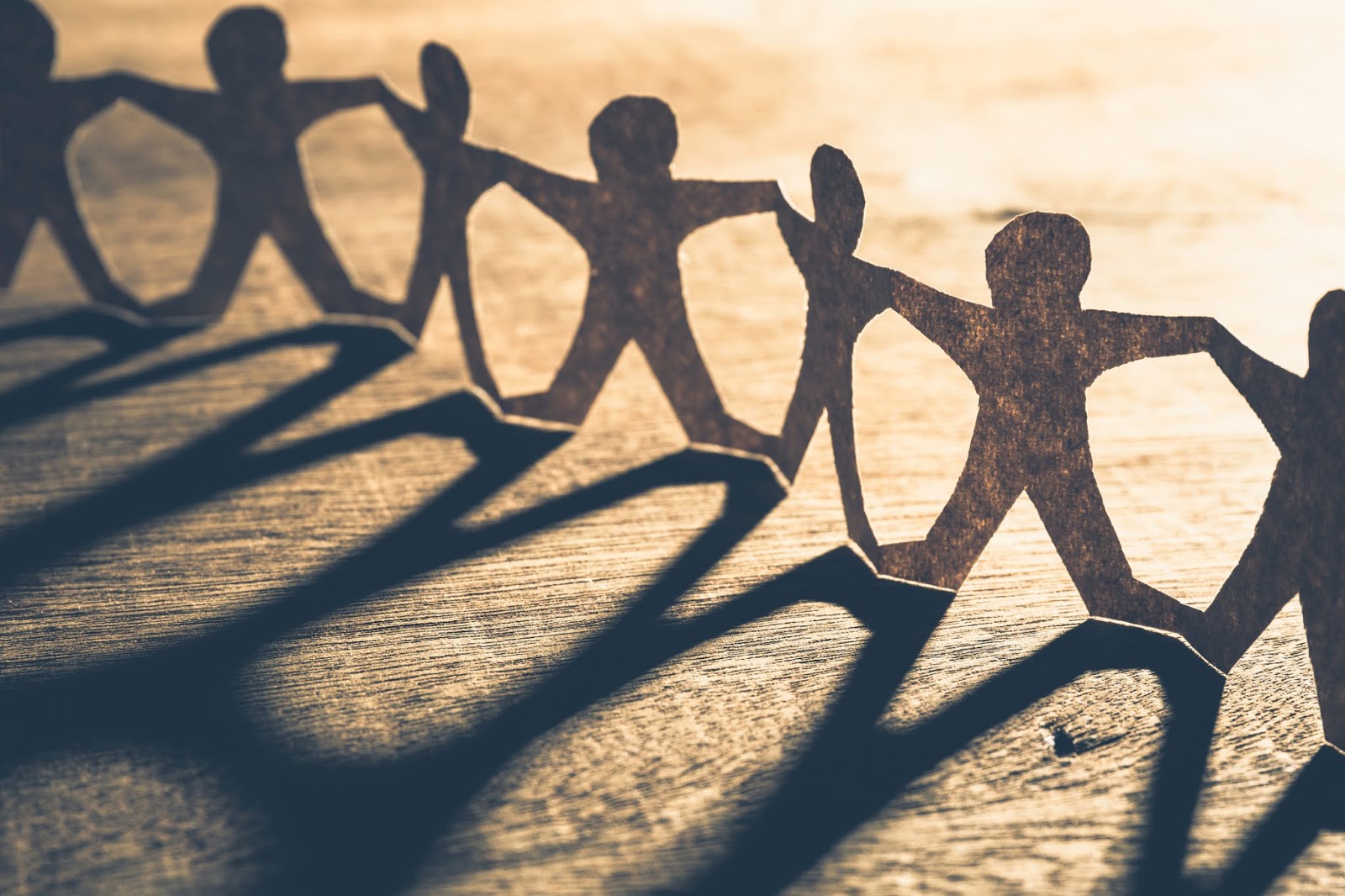 How to Teach
Second, a personal worker should determine to be factual.
That is why we must "Be ready to give an answer" (1 Pet. 3:15).
If you haven’t prepared enough to teach the material accurately you can lose credibility in a hurry with the first misstatement
We who presume to be teachers must account for the accuracy of what we teach. (Jas. 3:1).
People will sense right away if you are careless or uncertain about what you are teaching.
When the Bereans examined Paul's teaching they found that what he was saying was true and they were converted (Acts 17:11-12).
Preparing Myself To Teach A Study
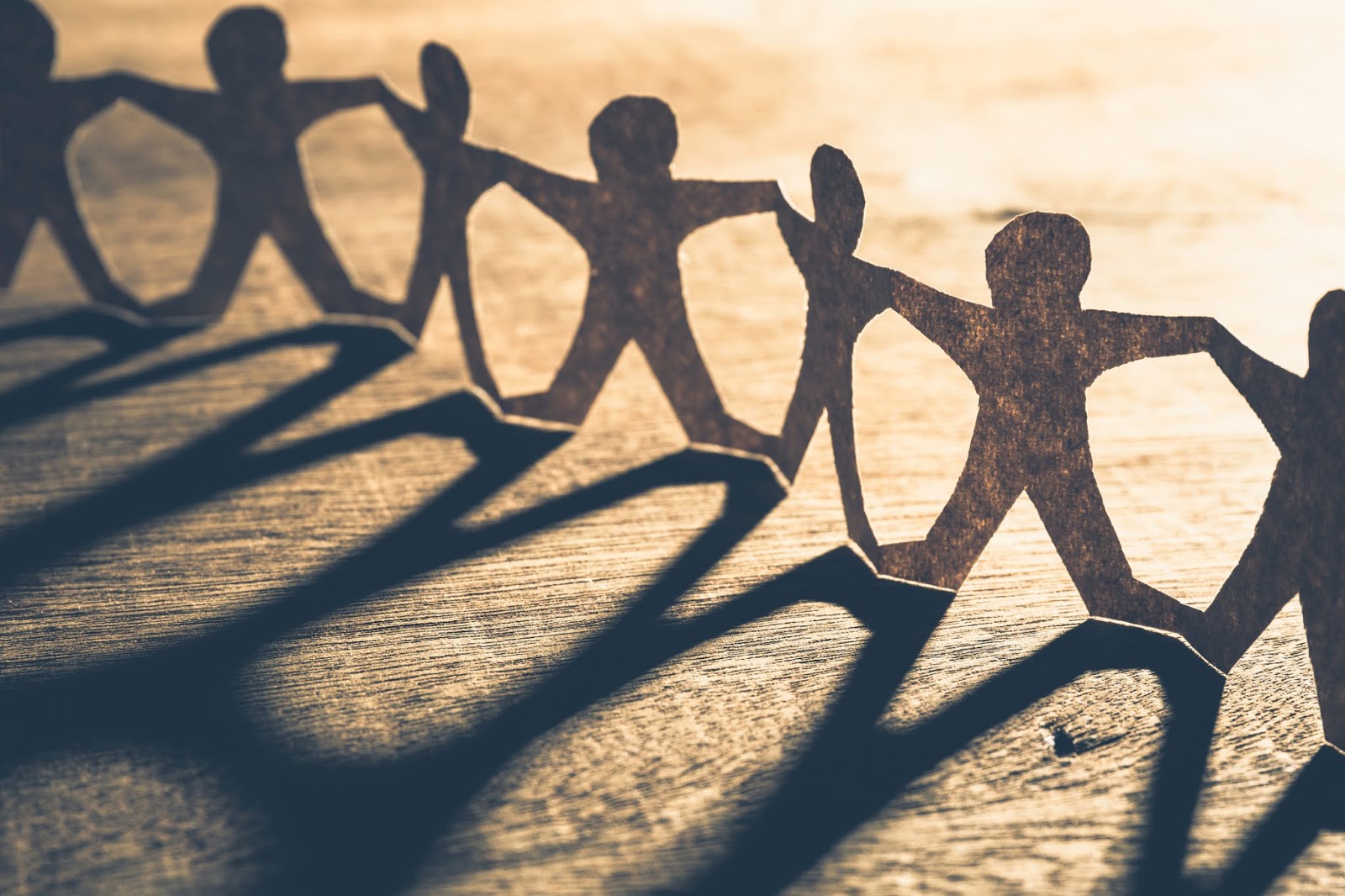 How to Teach
Third, a personal worker should have a definite purpose or objective in mind when preparing a lesson.
Ask yourself, “What do I want this prospect to know?”
Time is too precious to waste jumping from one topic to another topic with no view toward a definite goal. (Acts 24:25).
Design the lesson to answer the questions most likely to be raised by the prospect.
Preparing Myself To Teach A Study
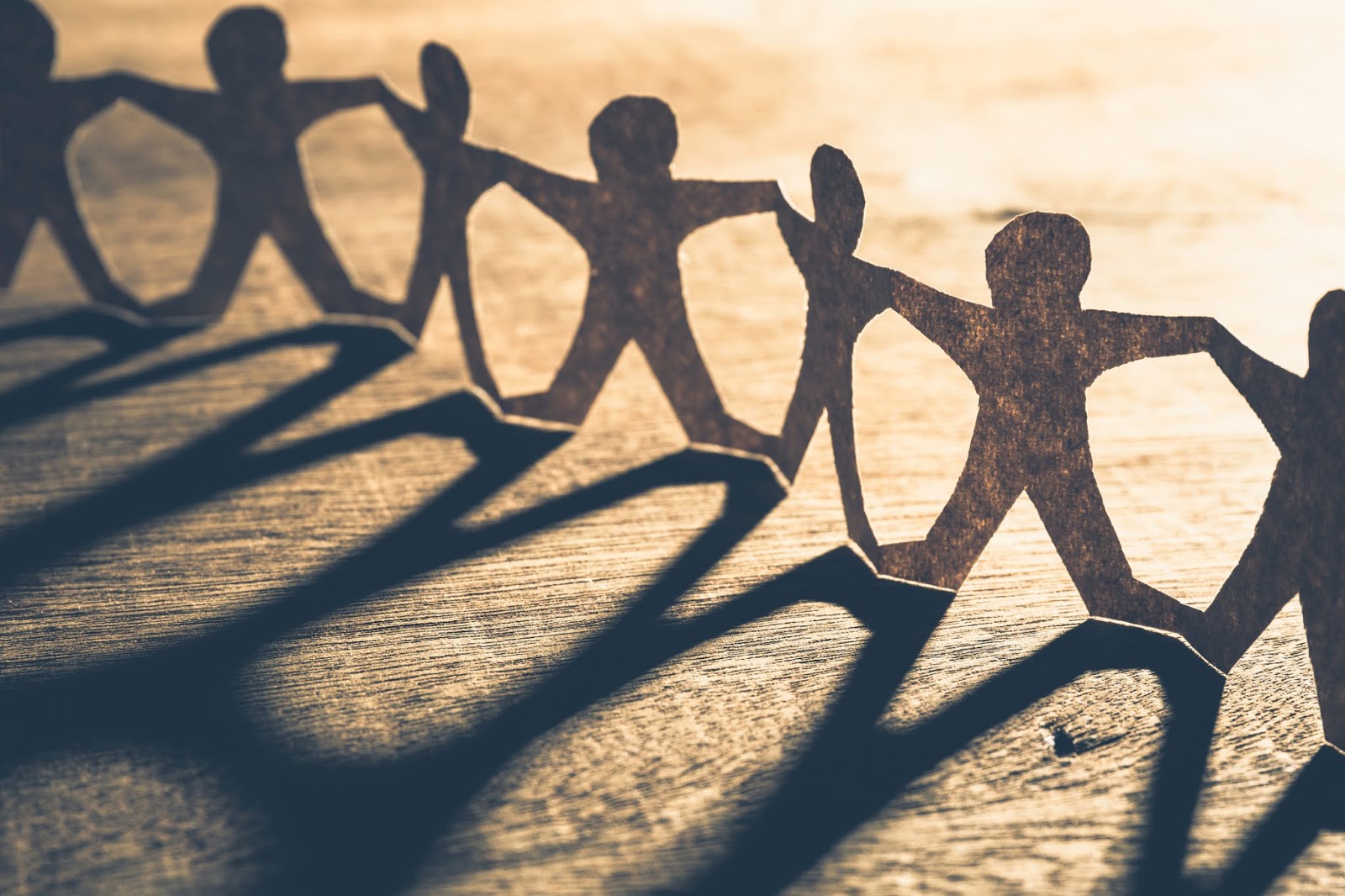 How to Teach
Third, a personal worker should have a definite purpose or objective in mind when preparing a lesson.
Few religious questions that people ask are a surprise. 
By anticipating these common questions, the personal worker is able to disarm the prospect before he poses his question.
With little or few questions to interrupt the flow of the lesson, the prospect will be persuaded to listen more readily.
Let’s look at some common responses you may get.
Preparing Myself To Teach A Study
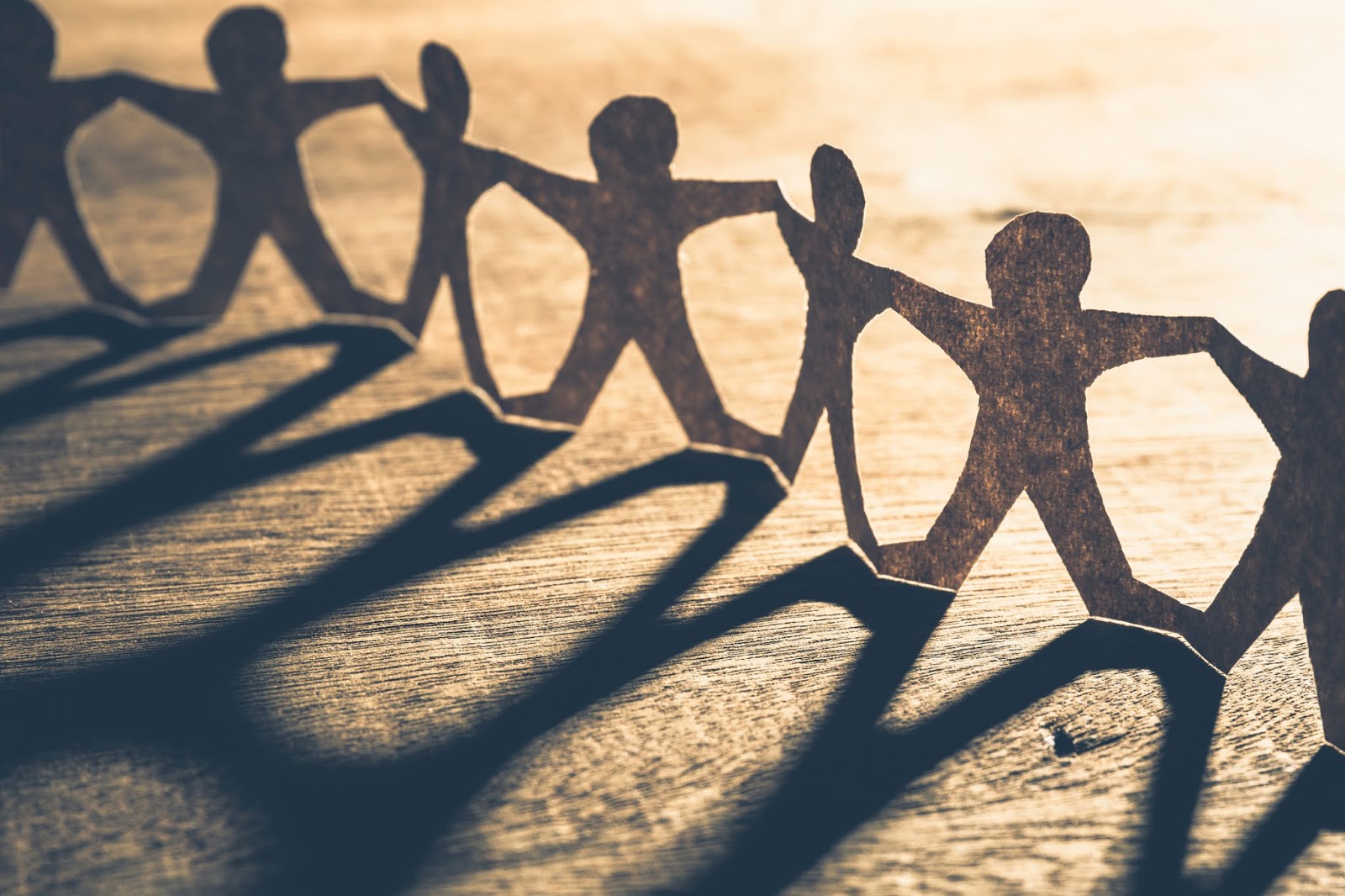 How to Teach
Common responses you may get so you can be ready to answer (Col. 4:5-6):
I’m Satisfied As I Am
There’s So Much Division; How Do You Expect Me To Know What’s Right?
You Believe You’re The Only Ones Going To Heaven
There’re Too Many Hypocrites In The Church
My Parents Weren’t Members Of The Church Of Christ; Do You Think They’re Lost?
I’ve Been Too Bad To Be Saved.
I Was Baptized When I Was A Baby.
I Believe I Was Saved By Just Believing & Saying The Sinner’s Prayer.
Preparing Myself To Teach A Study
[Speaker Notes: 1.  Or “I don’t need the church”  I have the Bible and I have Jesus – why the church? God actually designed us in such a way that we need one another. We need teaching, accountability, encouragement, love, prayer, fellowship, singing, etc. and gathering regularly in church is God’s plan for providing these opportunities for us (Ephesians 4:1-16).
2.  Acts 17:11; Eph. 3:4; 1 Cor. 1:10
3.  Matt. 7:13-14, 21-23
4.  One must be a member of the Lord's church to be saved (Acts 2:47; Eph. 5:25). All of the saved are in the church, but not all who have become members of the church are to be saved eternally. 
5.  The Lord is Judge and He is righteous (2 Tim 4:8).  Luke 16:19-31.  Those who are dead’s fate has been sealed (Heb. 9:27) 
6.  1 Tim. 1:15 (Acts 7:58,8:1; 8:3; 9:1-2)
7.  Mark 16:16; Acts 19:1-5
8.  Mark 16:16; 1 Pet. 3:21]
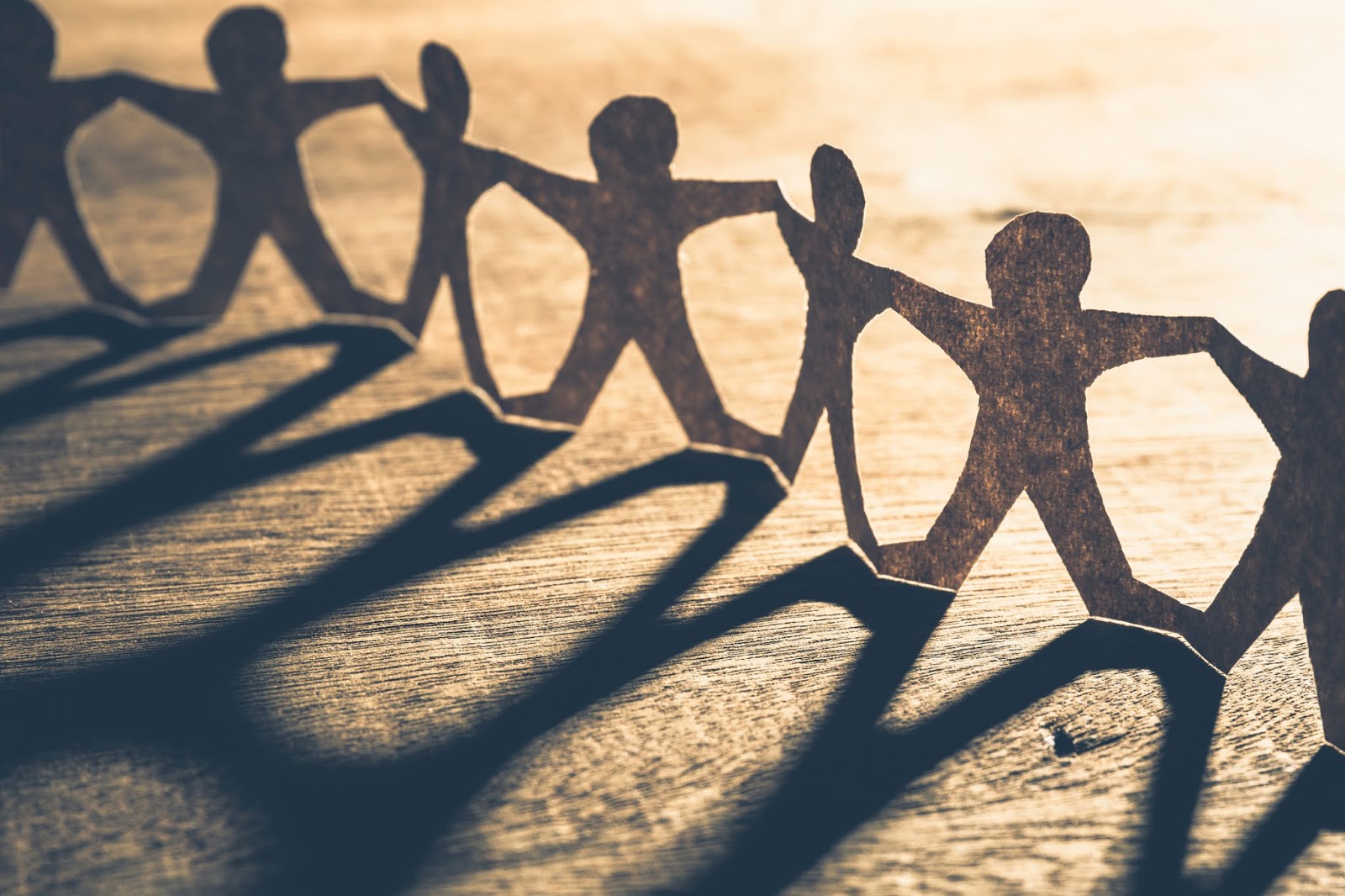 How to Teach
One primary objective of the lesson should be to shake the prospect from the comfort of his false religion.
After hearing the lesson, the prospect should be pricked and never desire to go back and be satisfied being a member of a church with human origin, a plan of salvation not in the Bible or a system of worship contrary to the New Testament.
Preparing Myself To Teach A Study
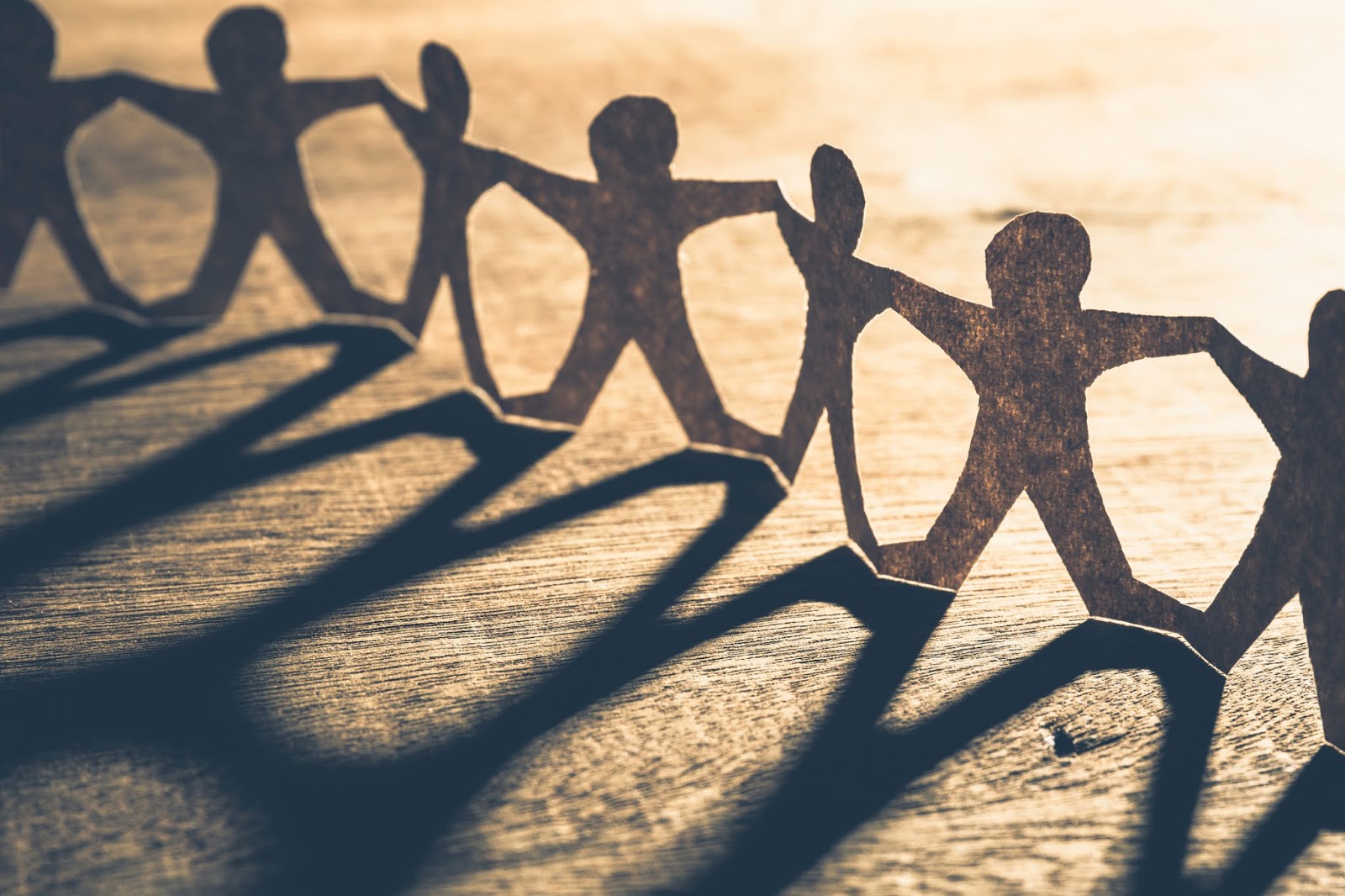 How to Teach
Another object of the lesson should be to "weed out" those who are not interested in obeying the gospel.
Every person deserves a fair, patient and thorough exposure to the gospel.
However, once that has been achieved through teaching and the prospect turns a deaf ear to the gospel, then it is time to move on to someone else.
Not everyone desires to obey the gospel.
Some just want their ears tickled or just to hear some new thing (Acts 17:21; 2 Tim. 4:3)
Preparing Myself To Teach A Study
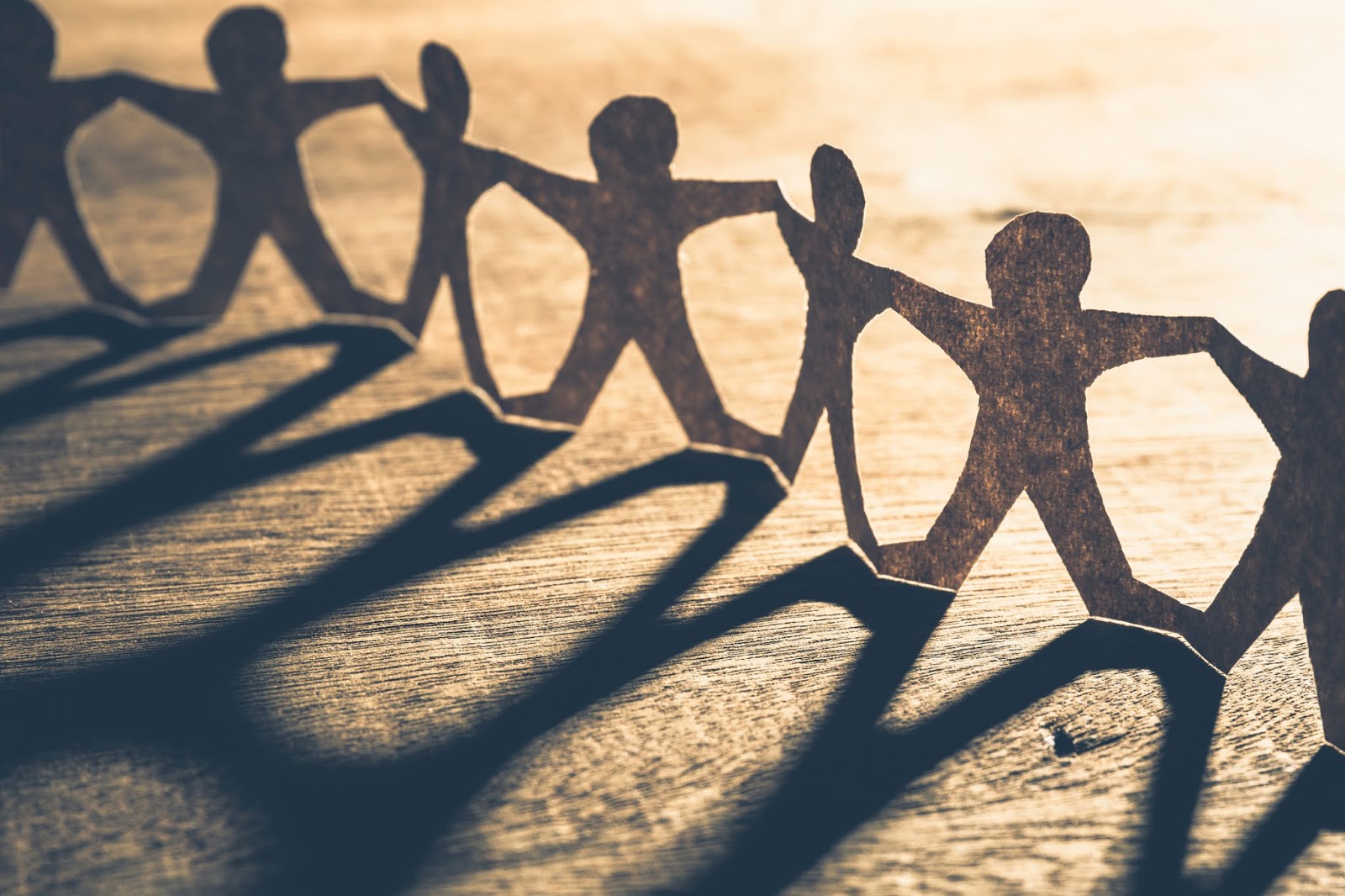 Conducting a Study
A good place to begin preparing a personal work lesson is prayer.
Prayer always helps.
Ask the Lord to be with you as you approach someone to teach them about the Lord.
Prayer helps get focus off of you and back to God and His Word.
Also we need to be courteous and polite during the presentation of the lesson.
Respect the prospect's convictions.
We should learn to respect him and understand why he holds his positions without accepting his positions.
Preparing Myself To Teach A Study
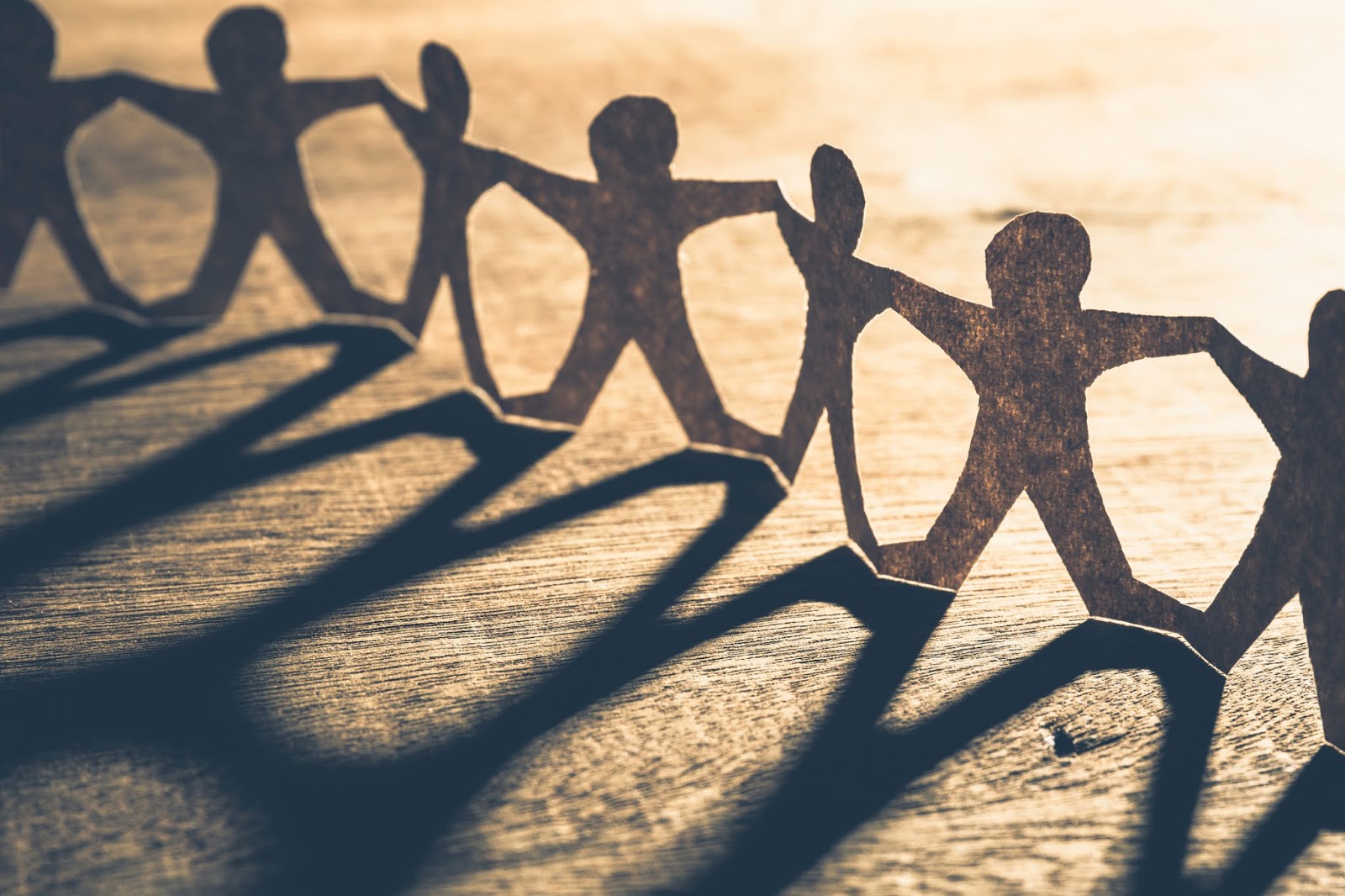 Conducting a Study
During the lesson, be alert and listen.
Part of caring for the prospect is mentally placing yourself in his shoes.
Being optimistic and friendly throughout the lesson will go a long way with the prospect.
Preparing Myself To Teach A Study
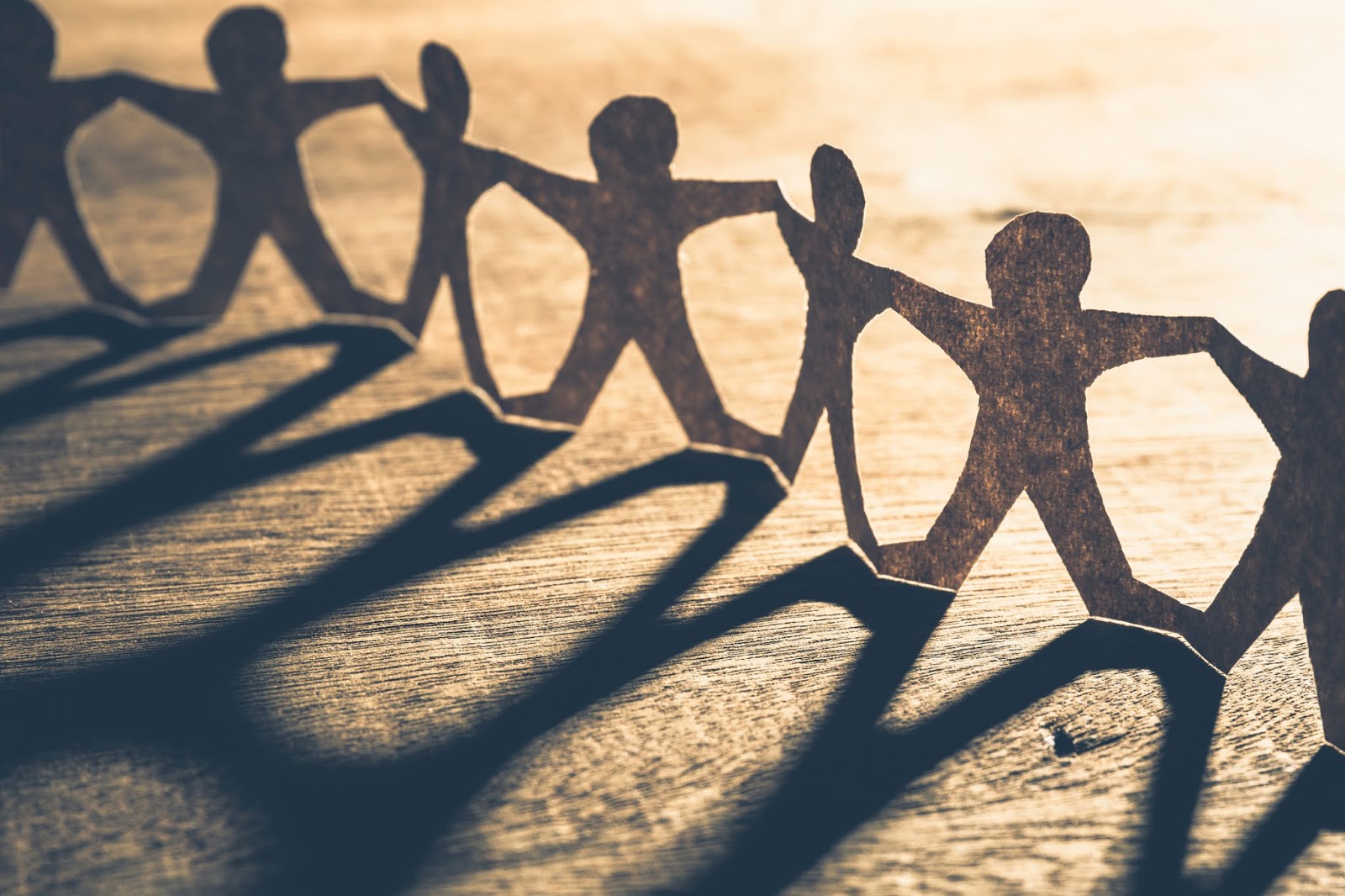 Conducting a Study
Be considerate of the prospect's time.
A well-organized lesson will do that.
People like to know that you have come for a designated amount of time. 
Above all, be prepared.
Yes, with an accurate lesson
But also in the presentation of the lesson itself.
It takes time to do a really good job of teaching.
Ensure you take everything you need for the lesson (Two identical Bibles, outline, and any charts, visual aids, illustrations, etc.)
Preparing Myself To Teach A Study
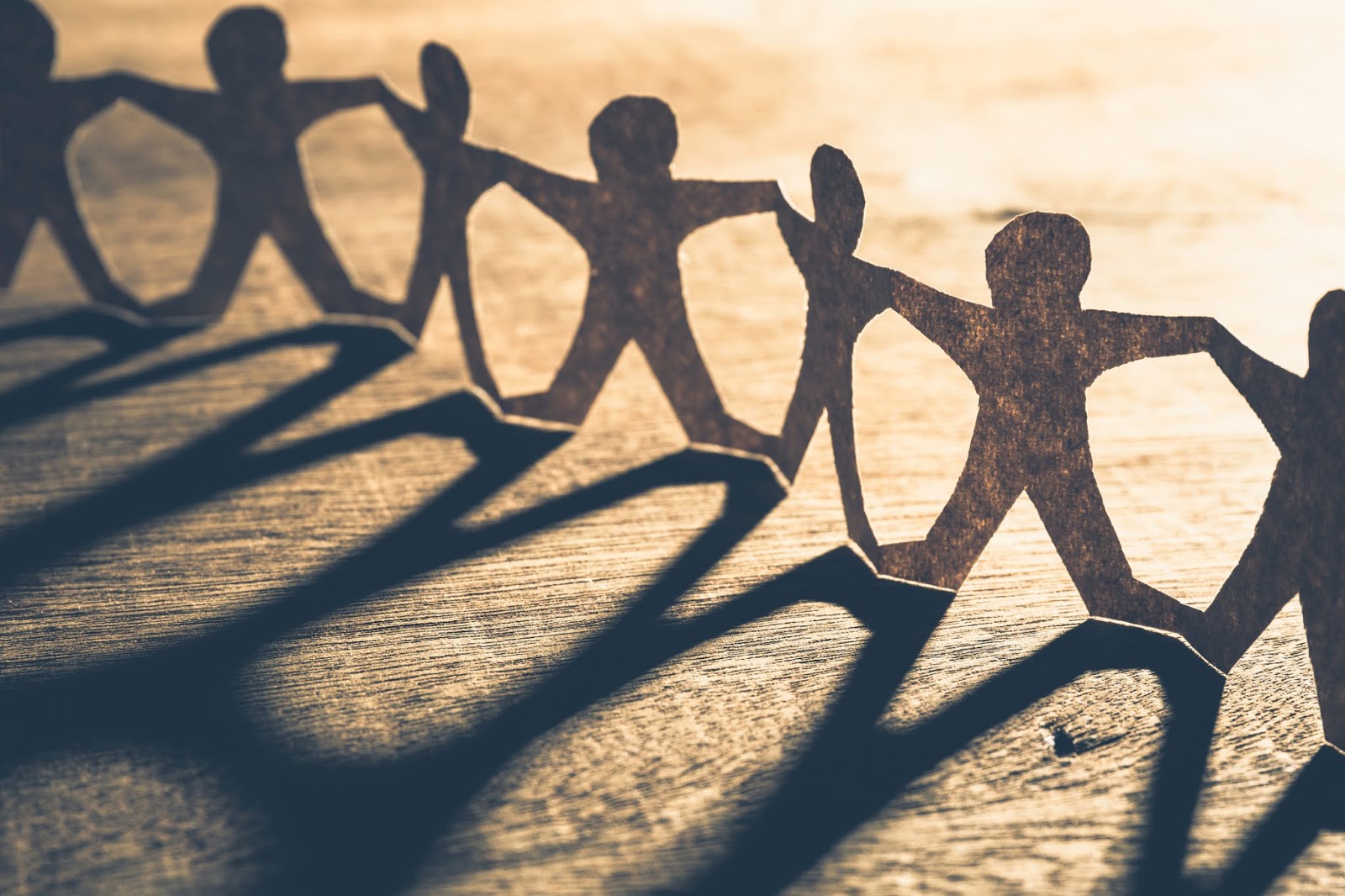 Conducting a Study
As you conduct the study, remember that you are also on exhibit.
You are the one the prospect most likely will attempt to emulate later on after his conversion.
While teaching the lesson you should always try to be humble and attempt to lead the prospect to obey the Lord rather than forcing him to obey.
We should be interested in the one we are teaching as a person.
Finally, appeal to the prospect at the end of the lesson to do what is right.
Preparing Myself To Teach A Study
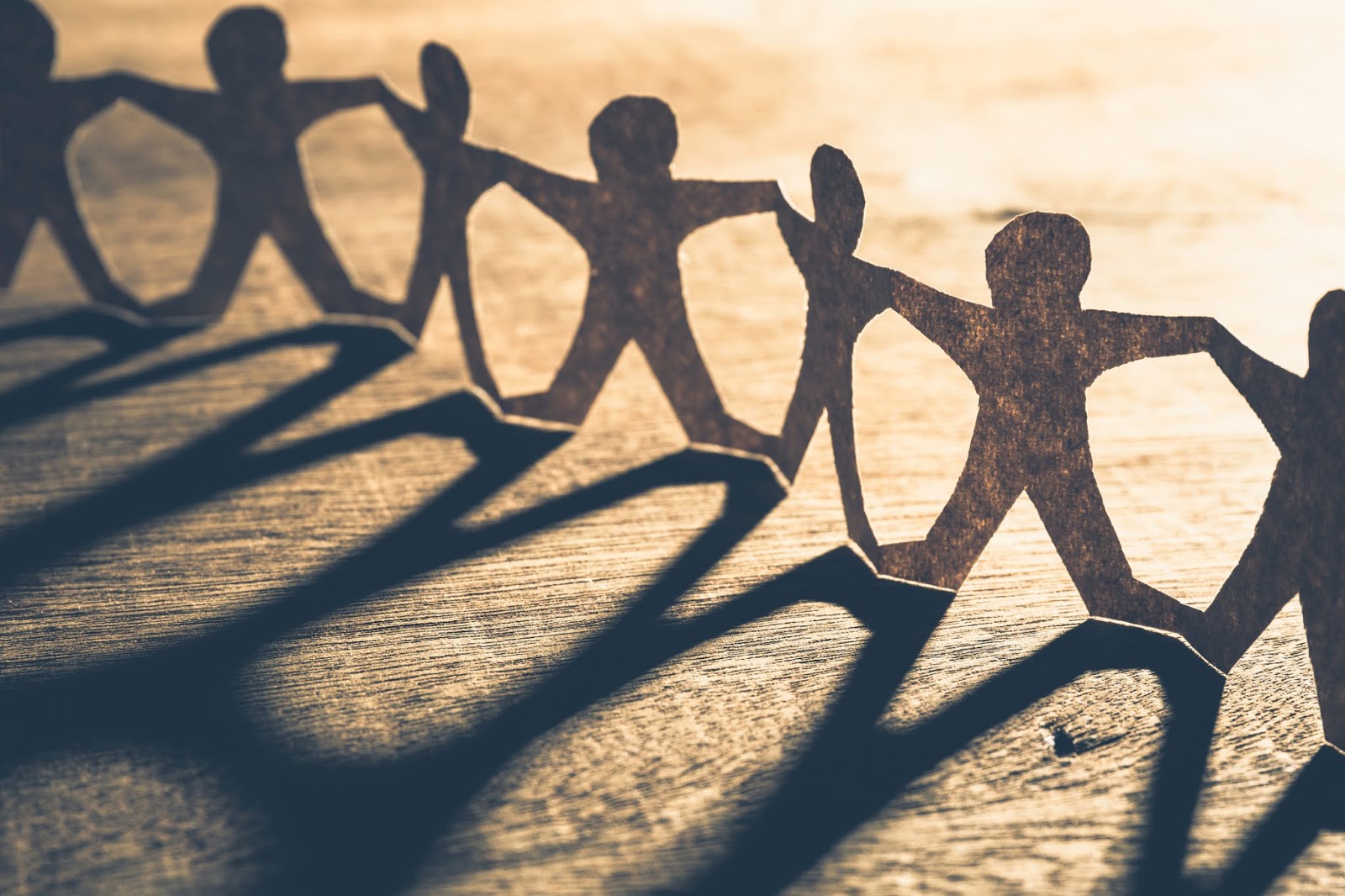 Conducting a Study
Things not to do when conducting a study
While we should careful to avoid being rude, we cannot give place to error at the same time.
The truth must be presented at all cost.
The truth is powerful.
The truth stands on its own merit. (Heb. 4:12).
The Bible story is able on its own to strike the heart of the sinner. (Acts 2:37)
When a teacher raises his voice, gives an impatient remark or lashes out in anger, the gospel is not helped, only hindered. 
The Lord does not need us to act superior, argue, embarrass the prospect or become dogmatic.
Preparing Myself To Teach A Study